HEP and the Federal Budget Process
June 6, 2017
HEPAP Meeting
Glen Crawford
Director, Research and Technology R&D
Office of High Energy Physics
U.S. Department of Energy, Office of Science
HEP Civics:  The Federal Budget Process
This talk will “follow the money” in an aim to illuminate the DOE/HEP role in the Federal budget process
Three phases of the budget process
DOE/HEP role in each phase
Lab/university/community roles in overall program

Along the way, highlight how the P5 report is having a significant impact in all phases of this process

Aim is to give a useful overview, but it is not possible to capture the full details or history of each item discussed!
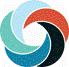 HEP and the Federal Budget Process - June 2017
2
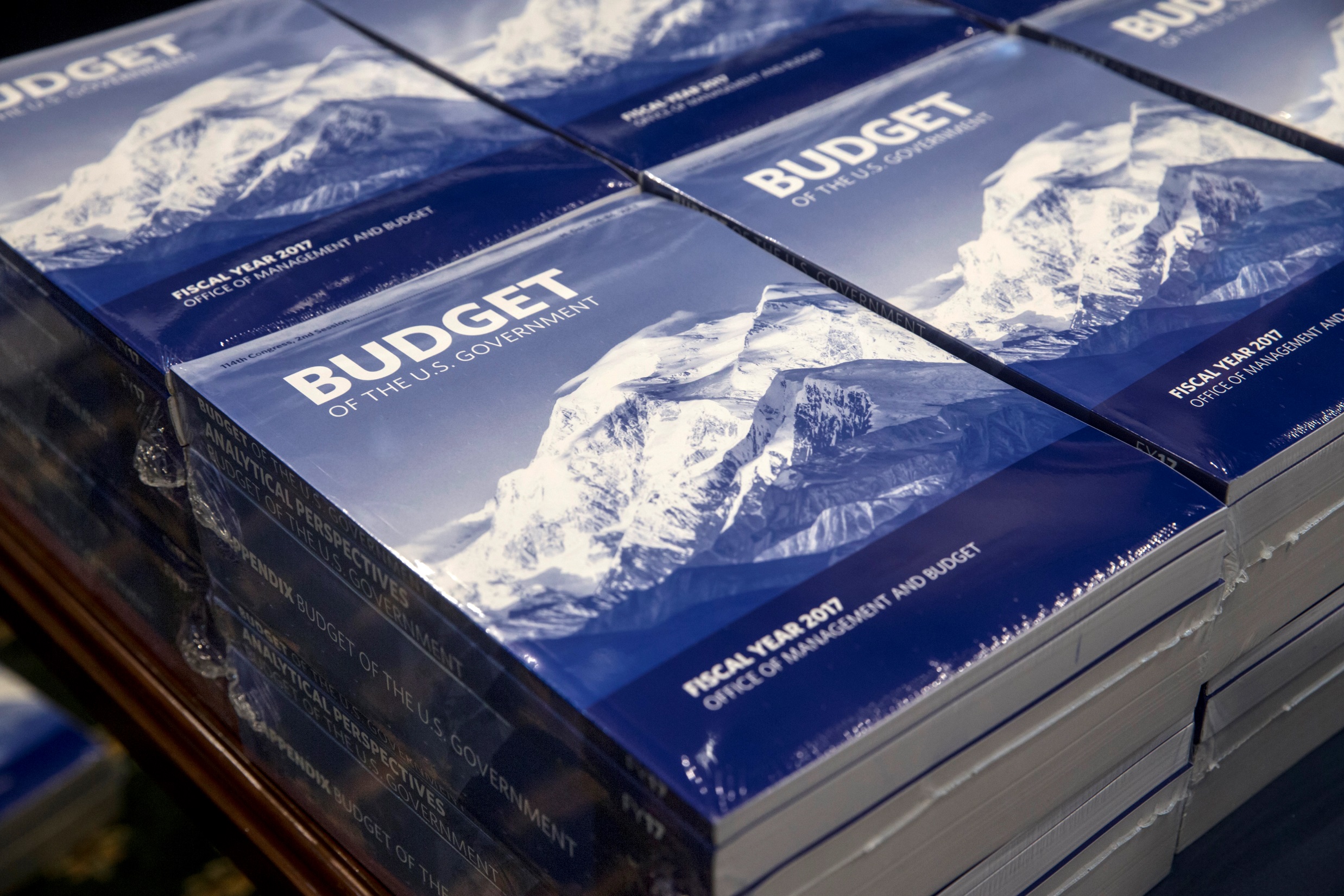 U.S. Budget Process
3
Three Phases of Budget Process
Formulation:  Executive branch prepares the President's Budget Request
White House Office of Management and Budget (OMB) controls this process, providing guidance to Executive branch agencies
Congressional:  Enacts laws that control spending and receipts
Congress considers the President's Budget proposals, passes a budget resolution, and enacts the regular appropriations acts and other laws that control spending and receipts
Execution:  Executive branch agencies carry out program
OMB apportions funds to Executive Branch agencies, which obligate and disperse funding to carry out their programs, projects, and activities
Congressional
Execution
Formulation
4
HEP and the Federal Budget Process - June 2017
4
The U.S. Federal Budget Cycle
Typically, three budgets are being worked on at any given time
Executing current Fiscal Year (FY; October 1 – September 30)
White House Office of Management and Budget (OMB) review and Congressional Appropriation for coming FY
Agency internal planning for the second FY from now
You are here
HEP and the Federal Budget Process - June 2017
5
The U.S. Federal Budget Cycle
This year’s cycle is not “typical”
Congress used Continuing Resolutions (CRs) until passing an appropriation on May 5
White House released the “skinny budget” on March 13, guiding the budget formulation
FY 2018 President’s Budget Request released on May 23
DOE planning for FY2019 not yet begun
CR
DOE
SkinnyBudget
You are here
HEP and the Federal Budget Process - June 2017
6
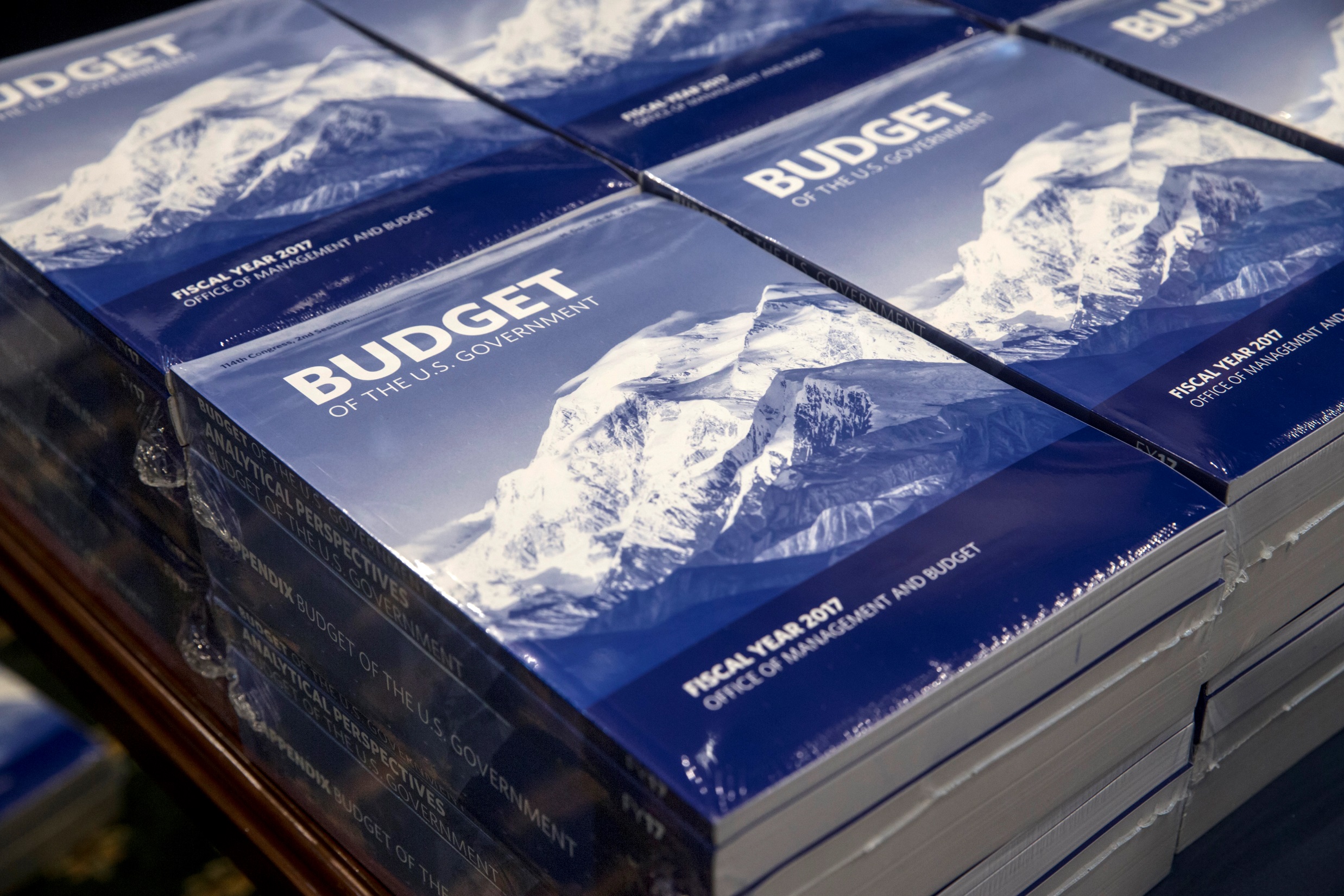 Formulation
7
Overview of Budget Formulation Process
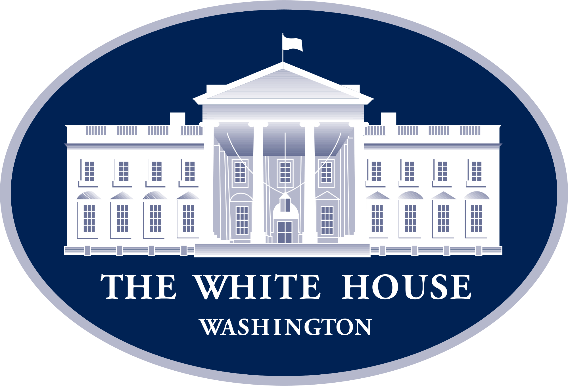 OMB provides policy guidance for Executive branch agency budget requests
Absent more specific guidance, agencies start with outyear estimates from previous budget
OMB works with agencies
Identify major issues, develop plans for fall review, plan analysis of issues that will require decisions
OMB provides detailed instructions for submitting budget material
Agencies submit budgets to OMB
OMB reviews budget proposals
Considers Presidential priorities, program performance, budget constraints
OMB provides recommended budget proposal to President and provides passback to agencies
December:  Agencies may appeal to OMB and the President
January:  Agencies prepare and OMB reviews final congressional budget justification materials
February:  President transmits budget to Congress
Spring
Spring & Summer
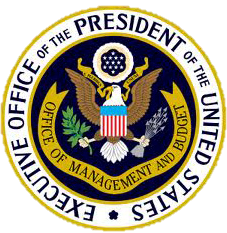 June
Sept.
Fall
Late Nov.
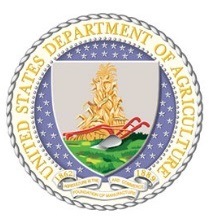 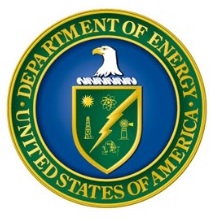 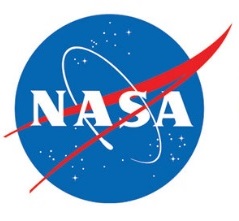 Dec.
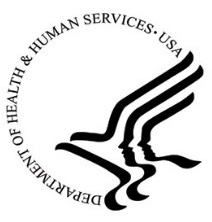 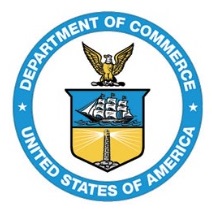 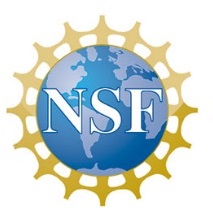 Jan.
…
HEP and the Federal Budget Process - June 2017
8
Creating the DOE HEP Budget Request
White House
OMB Directives
White House Priorities
Top-down and bottom-up influences to the DOE HEP budget
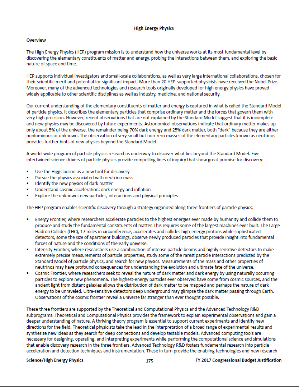 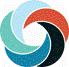 DOE/HEP Program
Project Performance
DOE/SC Management
Community-driven Strategic Plans (P5)
Advisory Panels (HEPAP, AAAC)
Review Committee & Workshop Reports
Particle Physics Community
Department of Energy
HEP and the Federal Budget Process - June 2017
9
Path to the President’s Budget Request
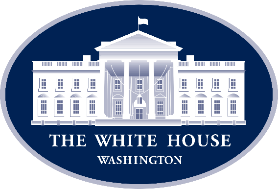 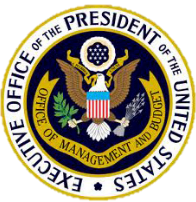 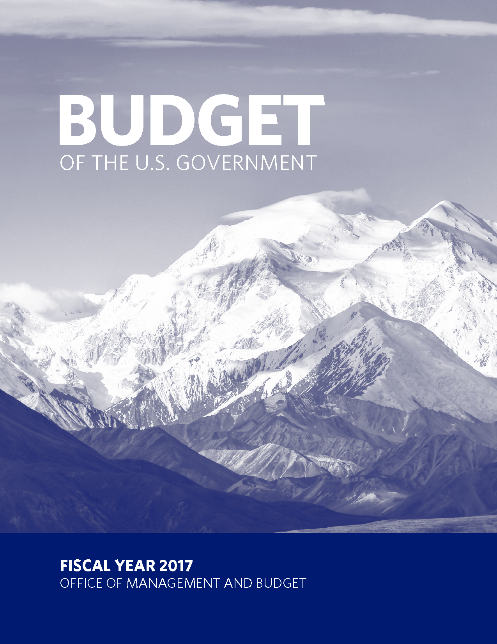 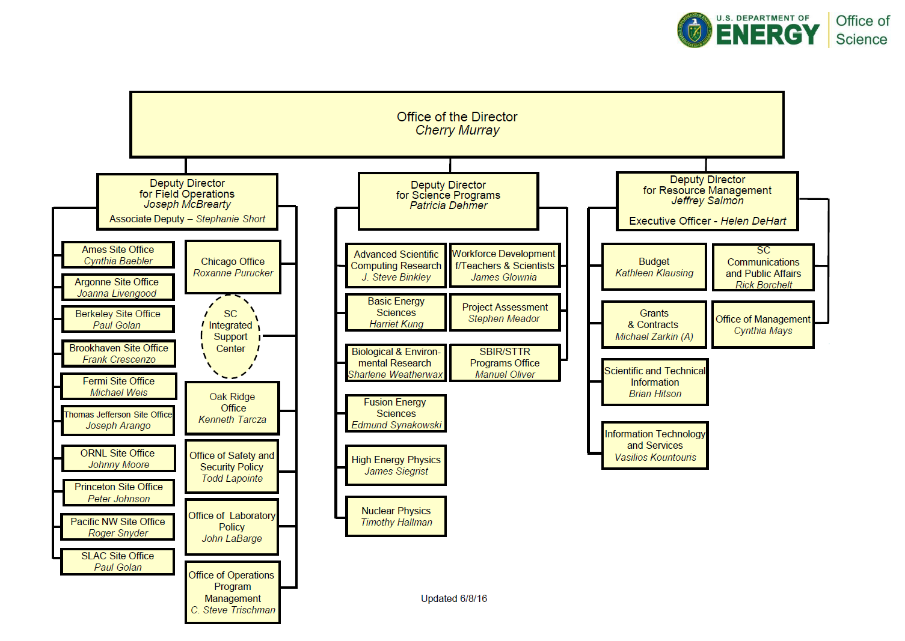 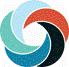 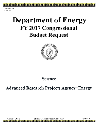 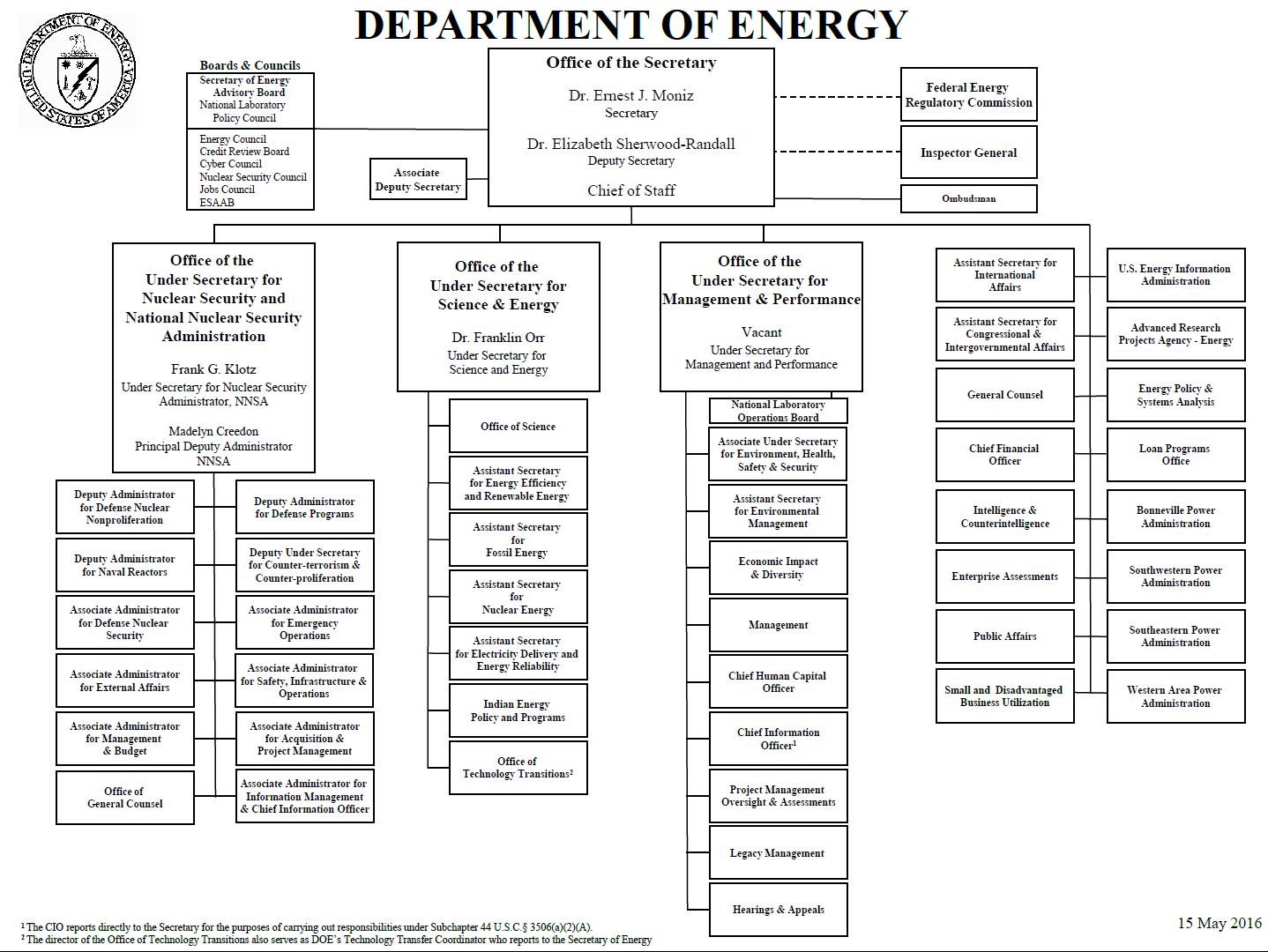 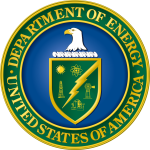 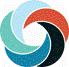 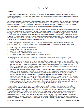 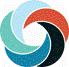 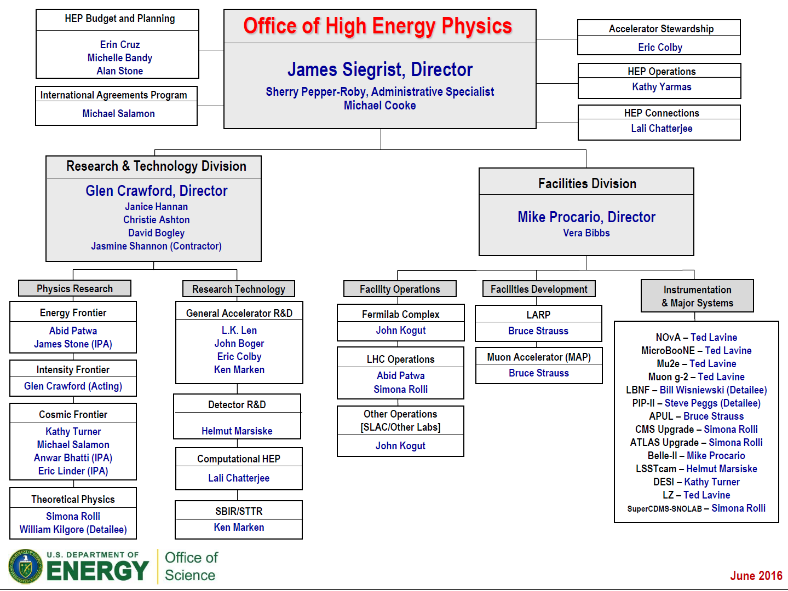 HEP and the Federal Budget Process - June 2017
10
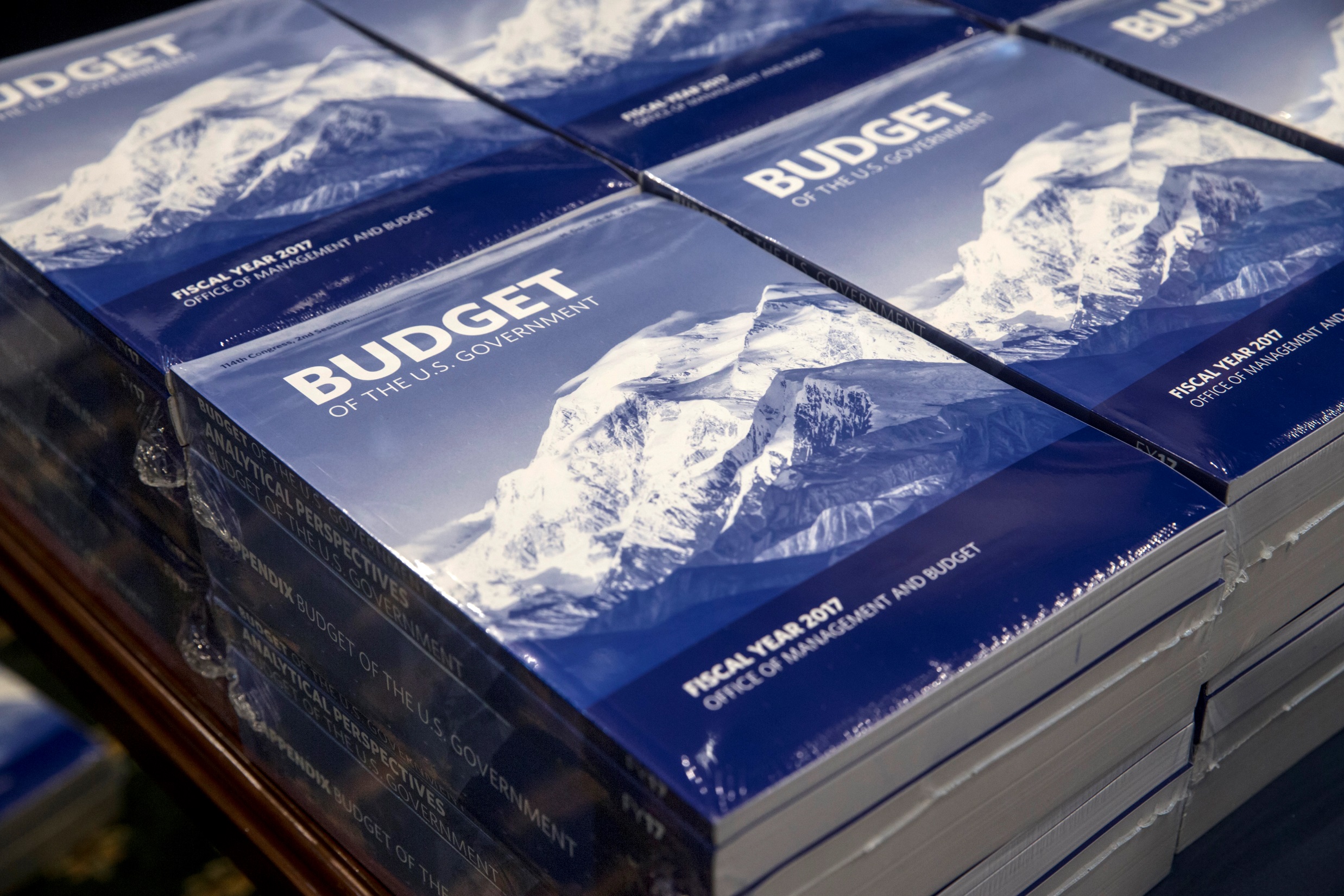 Congressional
11
U.S. Budget and Appropriations Process
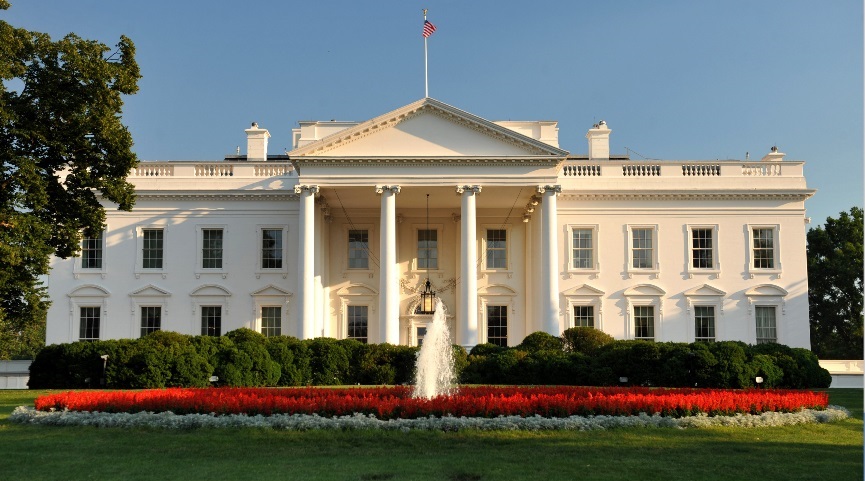 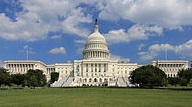 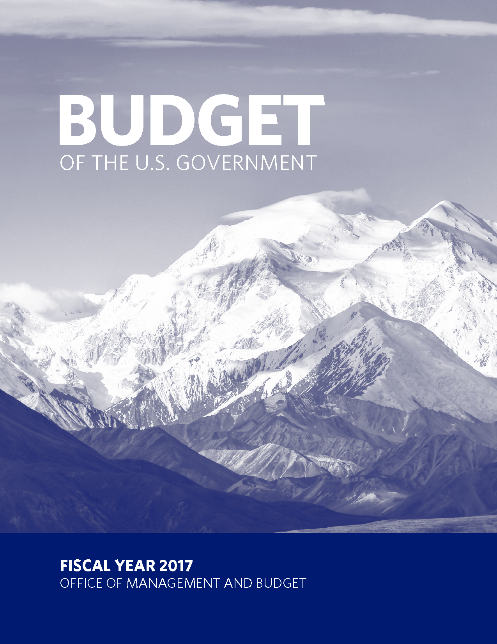 President requests, but Congress “holds the purse”
Congressional activity in this phase is a complex process!
Congressional Budget Act establishes timetable for the budget process
HEP and the Federal Budget Process - June 2017
12
Congressional Budget Process
Budget Resolution
Overall appropriation committee sets each subcommittee’s allocation of spending authority for the next fiscal year and aggregate spending and revenue levels for 5 years
Authorization legislation
May create or continue agencies, programs, or activities as well as authorize and recommend funding levels for the subsequent enactment of appropriations
Appropriation bills (must originate in House)
12 bills define discretionary spending and provide the funding for authorized agencies, programs, or activities
Energy and Water Development Subcommittee has jurisdiction over DOE
House & Senate Markup Appropriations Bills
May
House & Senate Reconcile Appropriations Bills
June
President Submits Budget Request
1st Monday in February
House & Senate Pass Budget Resolutions
April
House & Senate Vote on Appropriations Bills
June
President Signs Appropriations Bills
HEP and the Federal Budget Process - June 2017
13
Congressional Budget Office Outlook
HEP and the Federal Budget Process - June 2017
14
Appropriations Subcommittees
Agriculture, Rural Development, Food and Drug Administration, and Related Agencies
Commerce, Justice, Science, and Related Agencies
National Aeronautics and Space Administration
National Science Foundation
Defense
Energy and Water Development
Department of Energy
Financial Services and General Government
Homeland Security
Interior, Environment, and Related Agencies
Specific portions of Department of Health and Human Services 
Labor, Health and Human Services, Education, and Related Agencies
Department of Health and Human Services (with above exceptions)
Legislative Branch
Military Construction, Veterans Affairs, and Related Agencies
State, Foreign Operations, and Related Programs
Transportation, Housing and Urban Development, and Related Agencies
HEP and the Federal Budget Process - June 2017
15
HEP Role in Congressional Process
The budget narrative provides the justification for the level of support in the President’s Budget Request
Narrative provides overview of the HEP program, highlights from the past year, discussion of each subprogram’s program and plans
Tables with detailed breakdown of funding for past year vs. current year vs. budget request
Explanation of changes for each line of budget table
Agencies usually invited to brief Congress on their budget request
Opportunity to reinforce overall strategy and highlight key elements of the request
Recall that Congress must individually approve each DOE project >$10M
Informational request for additional detail
Respond to requests regarding impact of alternative funding decisions
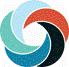 HEP and the Federal Budget Process - June 2017
16
Department of Energy Research and Innovation Act
Passed House under unanimous consent (voice vote) on January 24, 2017

SEC. 305. HIGH-ENERGY PHYSICS.
(a) Sense Of Congress.—It is the sense of Congress that—
(1) the Director should incorporate the findings and recommendations of the report of the Particle Physics Project Prioritization Panel entitled “Building for Discovery: Strategic Plan for U.S. Particle Physics in the Global Context” into the planning process of the Department; and
(2) the nations that lead in particle physics by hosting international teams dedicated to a common scientific goal attract the world’s best talent and inspire future generations of physicists and technologists.
(b) International Collaboration.—The Director, as practicable and in coordination with other appropriate Federal agencies as necessary, shall ensure the access of United States researchers to the most advanced accelerator facilities and research capabilities in the world, including the Large Hadron Collider.
(c) Neutrino Research.—The Director shall carry out research activities on rare decay processes and the nature of the neutrino, which may include collaborations with the National Science Foundation or international collaborations.
(d) Dark Energy And Dark Matter Research.—The Director shall carry out research activities on the nature of dark energy and dark matter, which may include collaborations with the National Aeronautics and Space Administration or the National Science Foundation; or international collaborations.
HEP and the Federal Budget Process - June 2017
17
Report Language Matters!
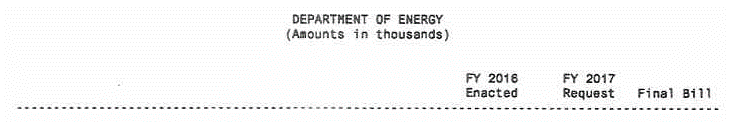 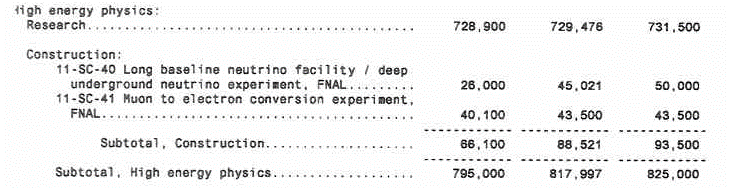 Congress will usually specify top-line budget for a program and sometimes direct specific project or subprogram budget levels. 
It is up to program management to make it work “within available funds”.
Example: HEP received $825M in the FY 2017 Congressional Appropriation, about $7M above the FY 2017 President’s Budget Request
Congressional direction increased funding for specific MIEs/projects by $9.9M 
The difference ($9.9M-7M = $2.9M) has to come out of the rest of the program.
HEP and the Federal Budget Process - June 2017
18
Breaking the Cycle: Continuing Resolution
If the U.S. Congress and the President have not passed all appropriations bills by September 30, a Continuing Resolution (CR) may be passed to avoid a U.S. Government shutdown
Must pass some level of appropriations to have legal authority to spend money!
CRs typically extend level of funding from the previous year for a set amount of time with no significant programmatic changes (a.k.a. “no new starts”)
Therefore, a CR may impede the start of new projects
Projects with total cost >$10M must be approved by Congress in an appropriations bill before funding can begin
It is possible, though not typical, for CRs to include “anomalies” that would allow new starts
A CR may also impact the ramp-up of new projects
DOE is committed to the successful execution of projects that have reached CD-2 and aims to provide the baseline funding profile
Projects that have not reached CD-2 are most likely to be impacted under a CR
A CR may also impact future-year planning through such effects…
HEP and the Federal Budget Process - June 2017
19
Duration of CRs:  FY 1998 – FY 2017
Original Chart (FY 1998 – FY 2016) from Congressional Research Service Report R42647, "Continuing Resolutions, Overview of Components and Recent Practices," 2016.
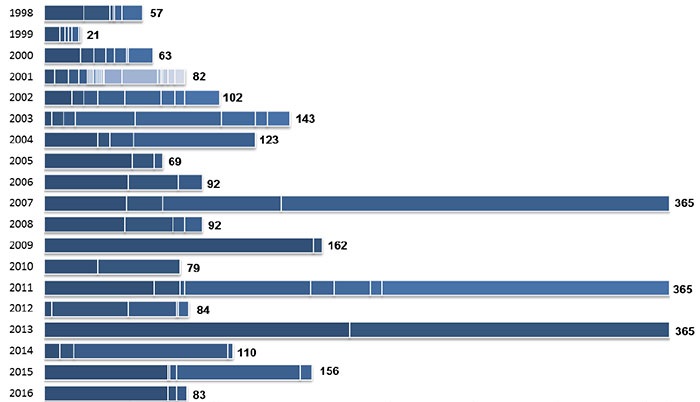 Fiscal Year
210 days through April 28, 2017
2017
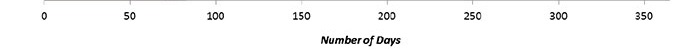 Continuing Resolution Duration (days)
HEP and the Federal Budget Process - June 2017
20
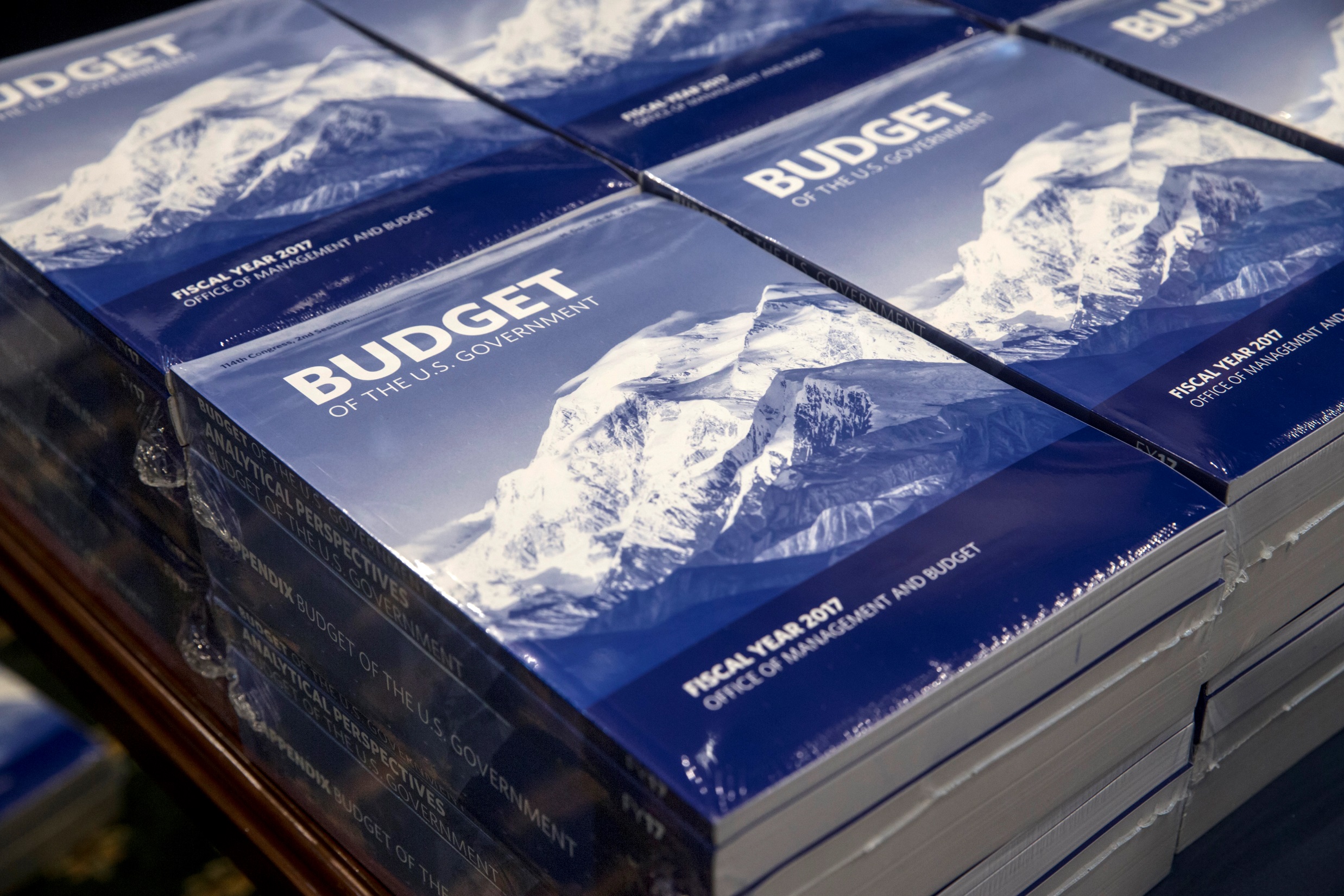 Execution
21
Budget Execution
Start from the general plan laid out in budget formulation, modified by the actual appropriation, taking into account:
Strategic plan for program
Available funding vehicles
Stewardship of DOE National Laboratories
Support for projects
Coordination with partners
Note that it typically takes some time to translate Congressional Appropriation into detailed agency-level budgets:
Appropriations bills are long and detailed
If in a CR, have to resolve current spending level versus final Appropriation
Often there are “rescissions” and/or recovery of prior year balances 
Occasionally there are internal contradictions or errors
Agency CFOs have to resolve all this and get agreement with OMB before issuing current FY “allotments” of budget authority
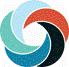 HEP and the Federal Budget Process - June 2017
22
Funding Vehicles
DOE National Laboratories
Most are Government Owned/Contractor Operated (GOCO) Federally Funded Research and Development Centers (FFRDCs) and operate under Management and Operating (M&O) contracts
Laboratory research is mission driven and funded through Field Work Proposals (FWPs)
Comparative reviews of the Lab Research programs held every 3-4 years
Laboratories propose yearly financial plans based on DOE guidance
Mechanisms exist to tune funding each month

Universities
Submit grant proposals in response to a Funding Opportunity Announcements (FOAs)
Independent peer review informs the selection of awards
Award is ~fixed once made, with typical funding cycle of 3 years
Funding adjustments (downward) are possible if circumstances change 
Changes are also possible through submission of supplementary proposals
HEP and the Federal Budget Process - June 2017
23
Typical FOAs & New Initiatives
In recent years, there is one “continual” FOA (DOE/SC Open Solicitation) and these annual FOAs:
Research Opportunities in HEP (a.k.a. Comparative Review FOA)
Early Career 
Accelerator Stewardship

FOAs that launch new initiatives are informed through:
Strategic plans
Whitepapers
Roundtables
Workshops  or working groups
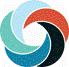 HEP and the Federal Budget Process - June 2017
24
Coordination with Partners
Many HEP efforts are collaborative and mechanisms exist to make sure that this process goes smoothly and obligations are met
Contributions between partners are typically in-kind

The White House Office of Science and Technology Policy (OSTP) ensures that the scientific and technical work of the Executive Branch is properly coordinated
With oversight from OSTP, DOE/HEP coordinates closely with partner agencies, including NASA and NSF, through:
Memoranda of Understanding (MOU)
Joint Oversight Groups (JOGs)
Advisory panels

The U.S. State Department can authorize DOE to establish the framework necessary to work with international partners through:
Science and Technology Agreements (S&TA):  nation-to-nation agreements that acts as legal umbrellas for subsidiary agreements
Implementing Arrangements (IAs):  agency-to-agency agreements for cooperation in broad areas of S&T
Project Annexes (PAs):  Annexes to IAs are agreements that cover project- or subfield-specific cooperative activities
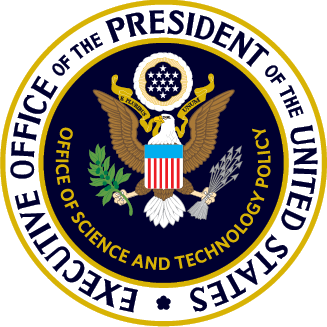 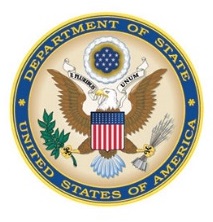 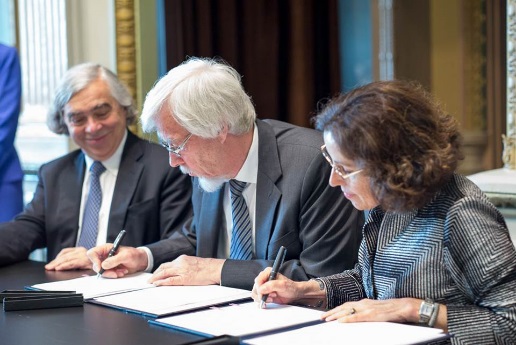 HEP and the Federal Budget Process - June 2017
25
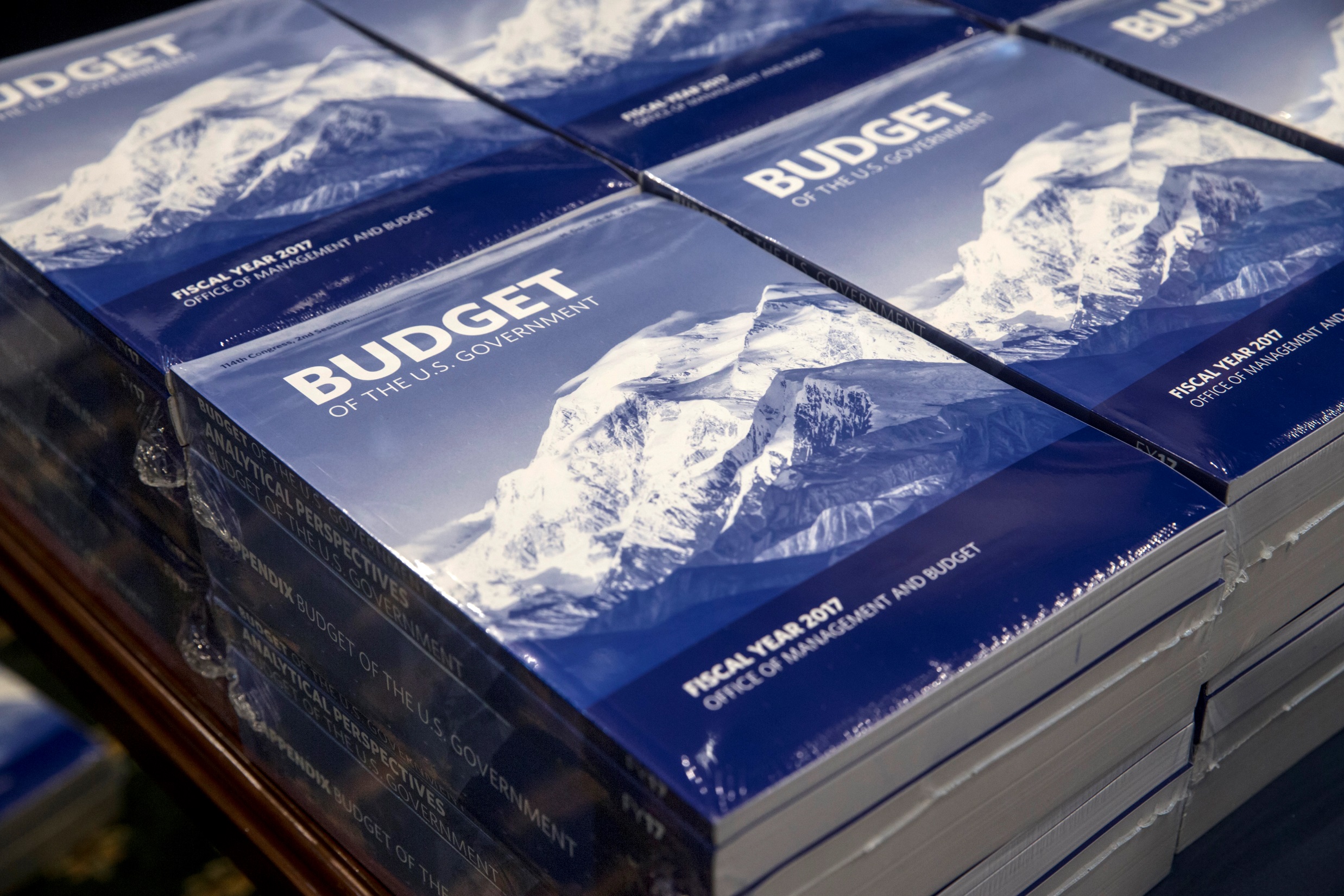 FOOTNOTES
26
DOE Roles and Responsibilities
Certain functions are considered “inherently governmental” and reserved for Federal staff, including:
Determination of Federal program priorities for budget requests
Determination of budget policy, guidance, and strategy
Approving, awarding and administering government prime contracts
Including determining what supplies or services are to be acquired with government funds
Moreover, since Federal staff are normally hired following civil service laws, there is a strong precept that contractors must not act as Federal staff and vice versa, e.g.:
Government employees do not directly supervise contractors
Federal staff are generally not involved in contractor personnel decisions
For all intents and purposes, DOE labs are prime contractors and lab employees are contractor employees
HEP and the Federal Budget Process - June 2017
27
Federal Employee Restrictions
Lobbying (http://energy.gov/management/lobbying)
Generally prohibited from contacting or encouraging others to contact a state or federal legislator or executive branch official in an attempt to influence the enactment or modification of legislation or other specified activities
Partisan Political Activity (https://osc.gov/Pages/HatchAct.aspx)
In general, executive branch federal employees may not:
Use official authority or influence to interfere with an election
Solicit or discourage political activity of anyone with business before their agency
Solicit or receive political contributions (may be done in certain limited situations by federal labor or other employee organizations)
Be candidates for public office in partisan elections
Engage in political activity while:  on duty, in a government office, wearing an official uniform, or using a government vehicle
Wear partisan political buttons on duty
Certain employees (incl. Senior Executive Service) are further restricted!
(And more…)
HEP and the Federal Budget Process - June 2017
28
DOE Lab Roles and Responsibilities
Facility Operations and Construction
Performance judged against specified metrics (e.g. pb-1 ; EVMS)
Includes maintenance, upgrades, planning for new facilities
User support
HEP Research and Technology R&D
Nurture and support HEP research collaborations to enable discovery science
Participation in all phases – from design, construction, operations & analysis
Particular emphasis on:
Management, design, construction and operation of HEP experiments
Integration of cross-cutting activities, e.g.: computation, simulation and theoretical research, in support of HEP program
Exploiting lab infrastructure and resources to develop next-generation particle accelerator and detector technologies for the advancement of HEP and science more broadly
HEP and the Federal Budget Process - June 2017
29
University Roles and Responsibilities (DOE Perspective)
HEP Research and Technology R&D
Contribute significantly to HEP research collaborations to enable discovery science
Participation in all phases – from design, construction, operations & analysis
Particular emphasis on:  
Advanced training of students and postdocs
Data analysis and comparison with theoretical models
Vision and theoretical framework for understanding the Standard Model and beyond
Novel and innovative concepts and approaches
Design of future HEP experiments
HEP and the Federal Budget Process - June 2017
30
HEPAP Roles
Include language from HEPAP Charter here
HEP and the Federal Budget Process - June 2017
31
Summary: Implementing the P5 Vision
The annual Federal budget process is long and complex
Excursions from “standard order” are possible
The community-driven P5 strategy plays an important role in all phases of the process. 

The process is continuous, but the response time to stimulus can be long
In May 2014 (at time of P5 Report), the FY 2015 budget was already in Congress and the FY 2016 budget was being formulated.
Arguable the effects (success!) of the P5 plan were not fully seen until FY 2017 and are still in process
Conversely, it will take some time for impacts of eventual FY 2018+ budgets to play out in execution of the P5 plan

Community continues to play an important role in this process
A long-term view is necessary to provide feedback in a context that is most helpful
HEPAP has a key role as federal advisory committee
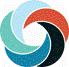 HEP and the Federal Budget Process - June 2017
32
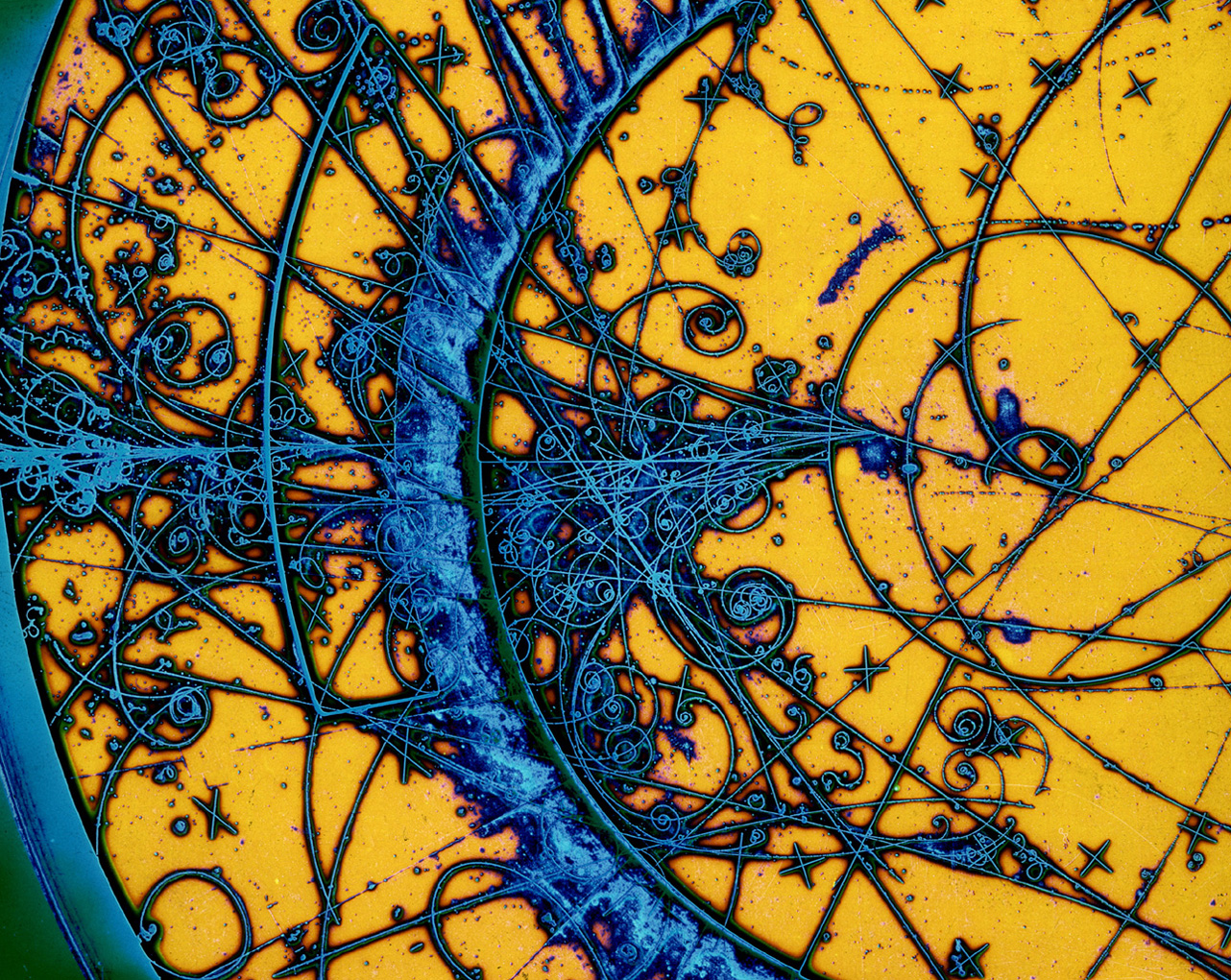 Backup
33
Mission of the Department of Energy
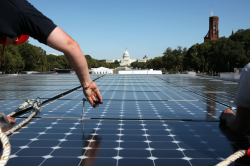 The mission of the Energy Department is to ensure America’s security and prosperity by addressing its energy, environmental and nuclear challenges through transformative science and technology solutions.
Catalyze the timely, material, and efficient transformation of the nation’s energy system and secure U.S. leadership in clean energy technologies.
Maintain a vibrant U.S. effort in science and engineering as a cornerstone of our economic prosperity with clear leadership in strategic areas.
Enhance nuclear security through defense, nonproliferation, and environmental efforts.
Establish an operational and adaptable framework that combines the best wisdom of all Department stakeholders to maximize mission success.
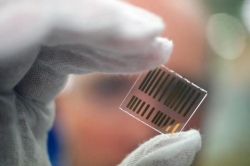 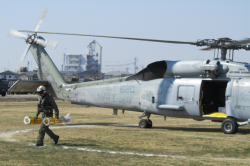 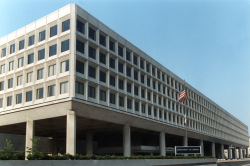 HEP and the Federal Budget Process - June 2017
34
The High Energy Physics Program Mission
…is to understand how the universe works at its most fundamental level:
Discover the elementary constituents of matter and energy
Probe the interactions between them
Explore the basic nature of space and time

The Office of High Energy Physics fulfills its mission by:
Building projects that enable discovery science
Operating facilities that provide the capability to perform discovery science
Supporting a balanced research program that produces discovery science
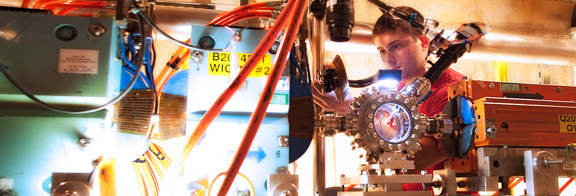 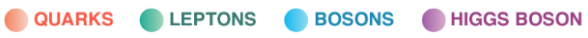 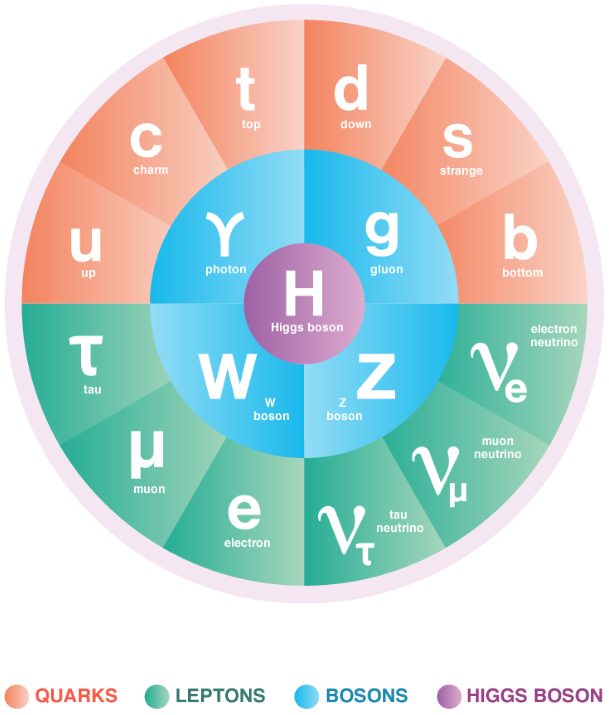 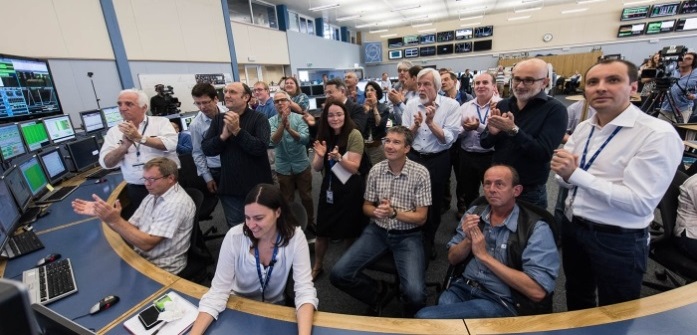 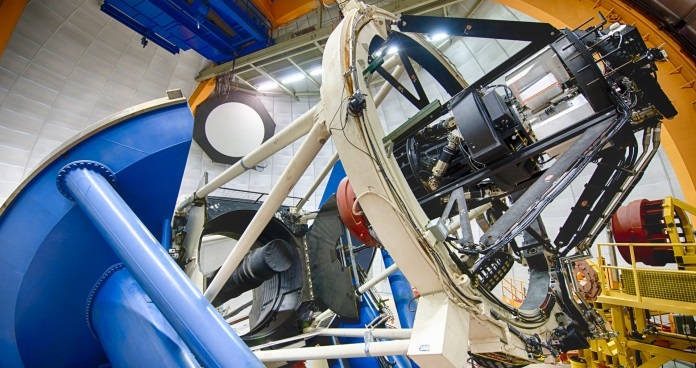 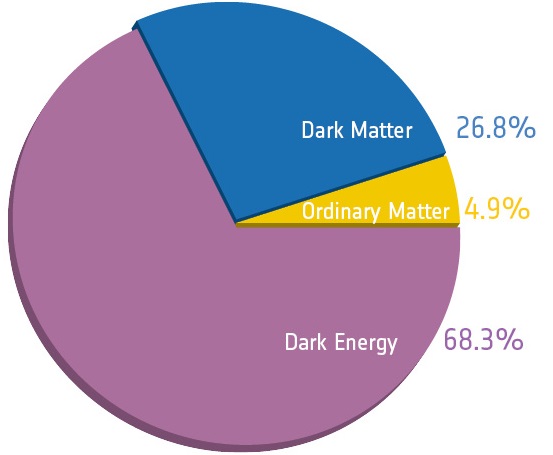 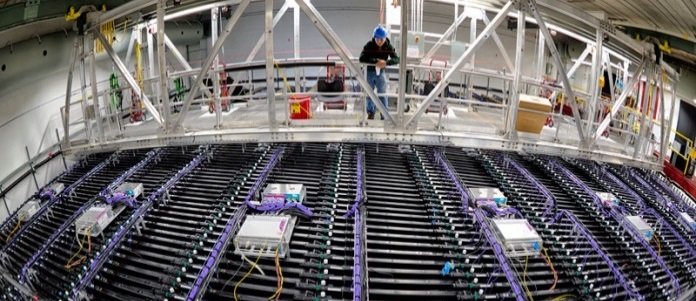 HEP and the Federal Budget Process - June 2017
35
The FY 2017 President’s Budget Request
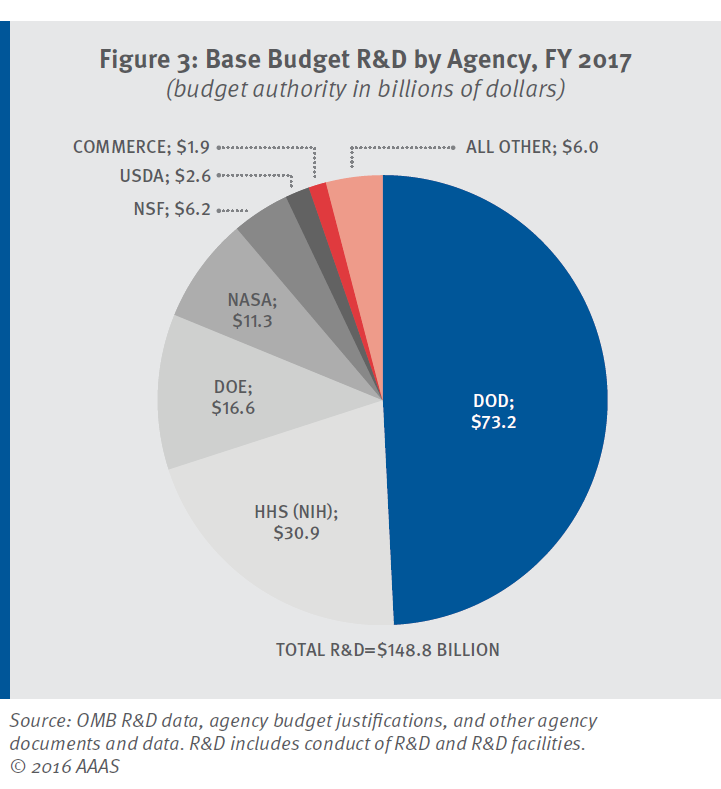 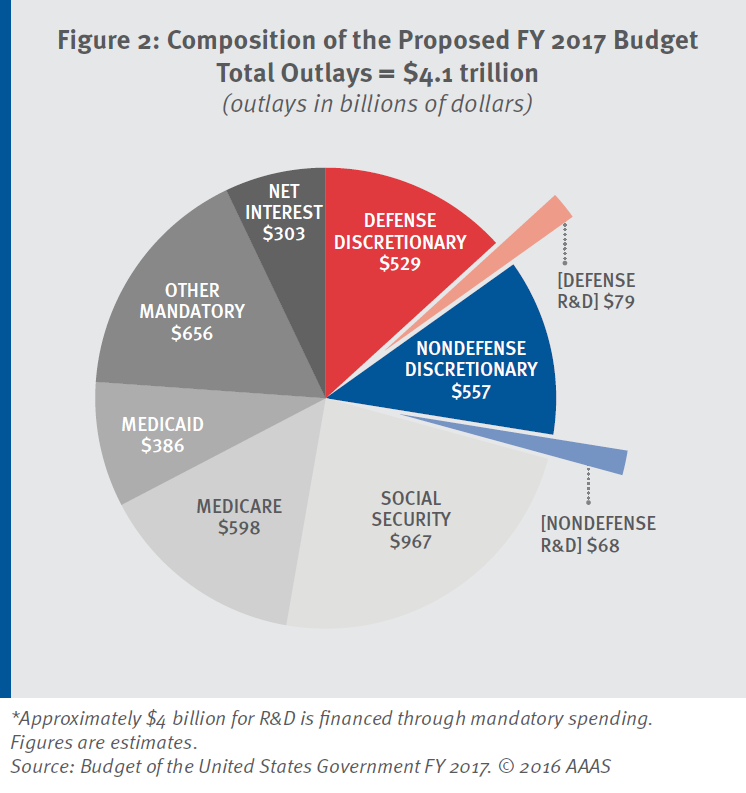 HEP and the Federal Budget Process - June 2017
36
DOE Organization Chart
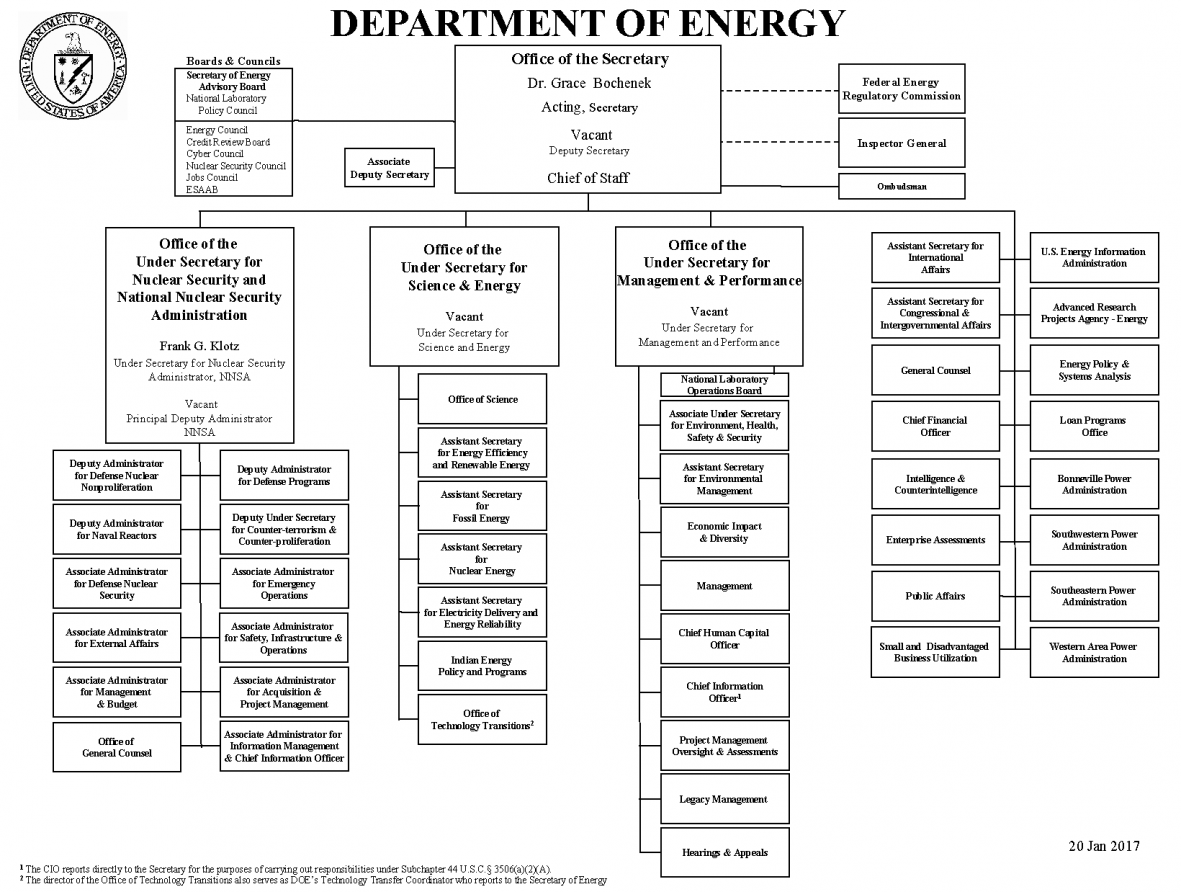 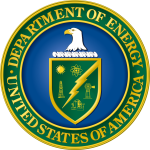 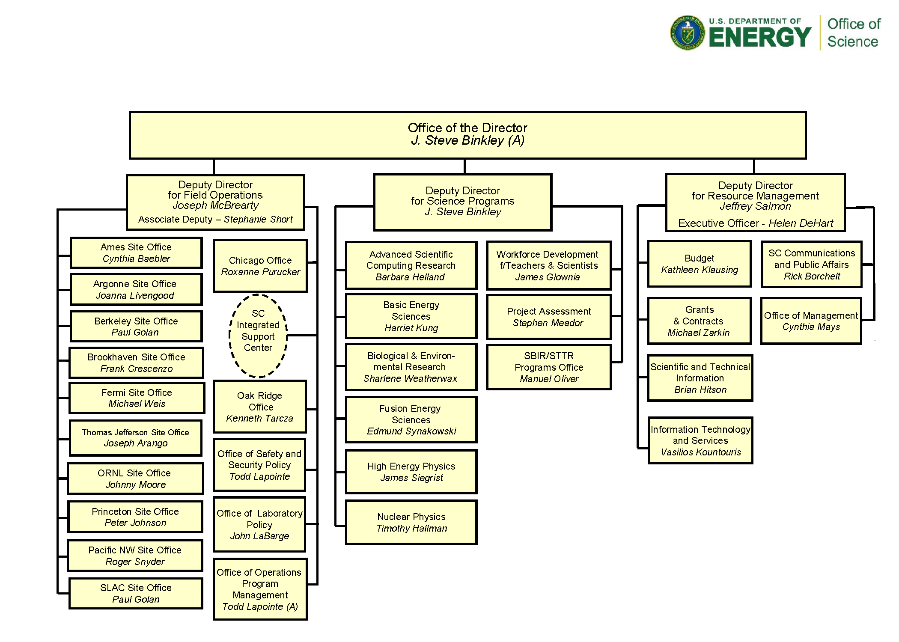 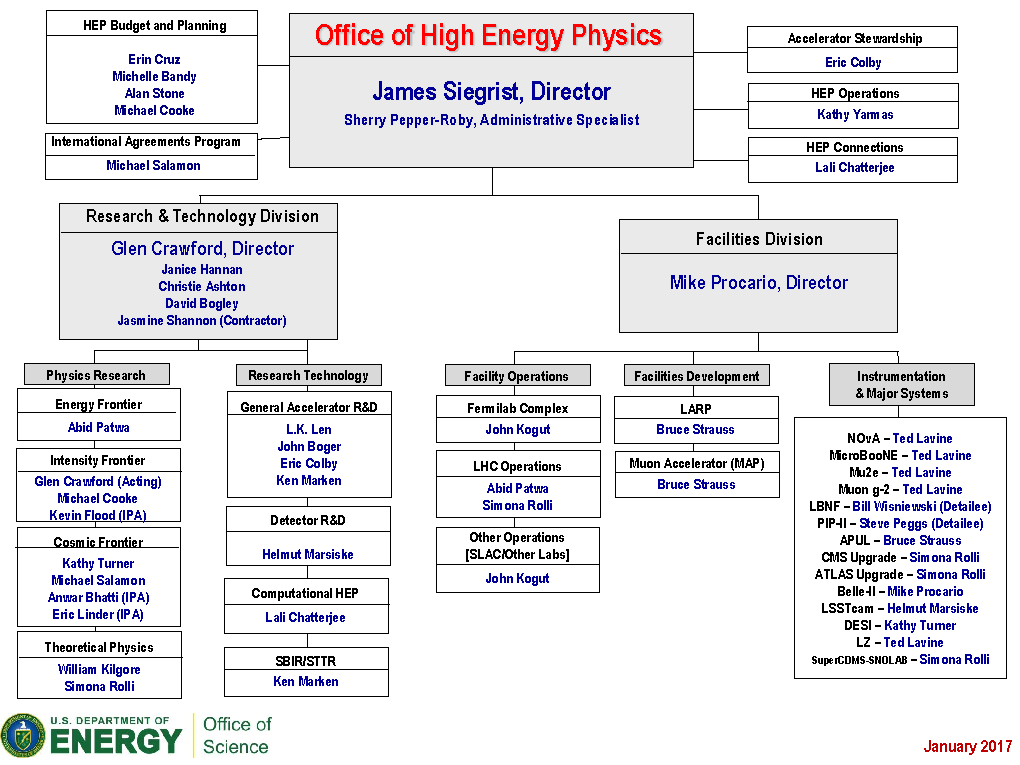 HEP and the Federal Budget Process - June 2017
37
Appropriators Noticed the P5 Report
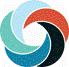 FY 2014 House Energy and Water Development Appropriations Report:
“the Committee supports the Office of Science’s challenge to the High Energy Physics community to identify an LBNE construction approach that avoids large out-year funding spikes or to identify viable alternatives with similar scientific benefits at significantly lower cost.”
FY 2015 House Energy and Water Development Appropriations Report:
“The Committee notes that the high energy physics research community is currently engaged in developing a ten-year plan for U.S. particle physics, which will include a ten-year report by the Particle Physics Project Prioritization Panel under various budget scenarios. The Committee applauds the Department for this undertaking . . .”
FY 2016 House Energy and Water Development Appropriations Report:
“The Committee strongly supports the Department’s efforts to advance the recommendations of the Particle Physics Prioritization Panel and urges the Department to maintain a careful balance among competing priorities and among small, medium, and large scale projects.”
FY 2017 House ($823M) and Senate ($833M) marks above President’s Request ($818M)
HEP and the Federal Budget Process - June 2017
38
Overall HEP Budget Trend
Enabling science results is typically a process that spans many years
For a given experiment: 
R&D (Research)  Project  Operations  Research
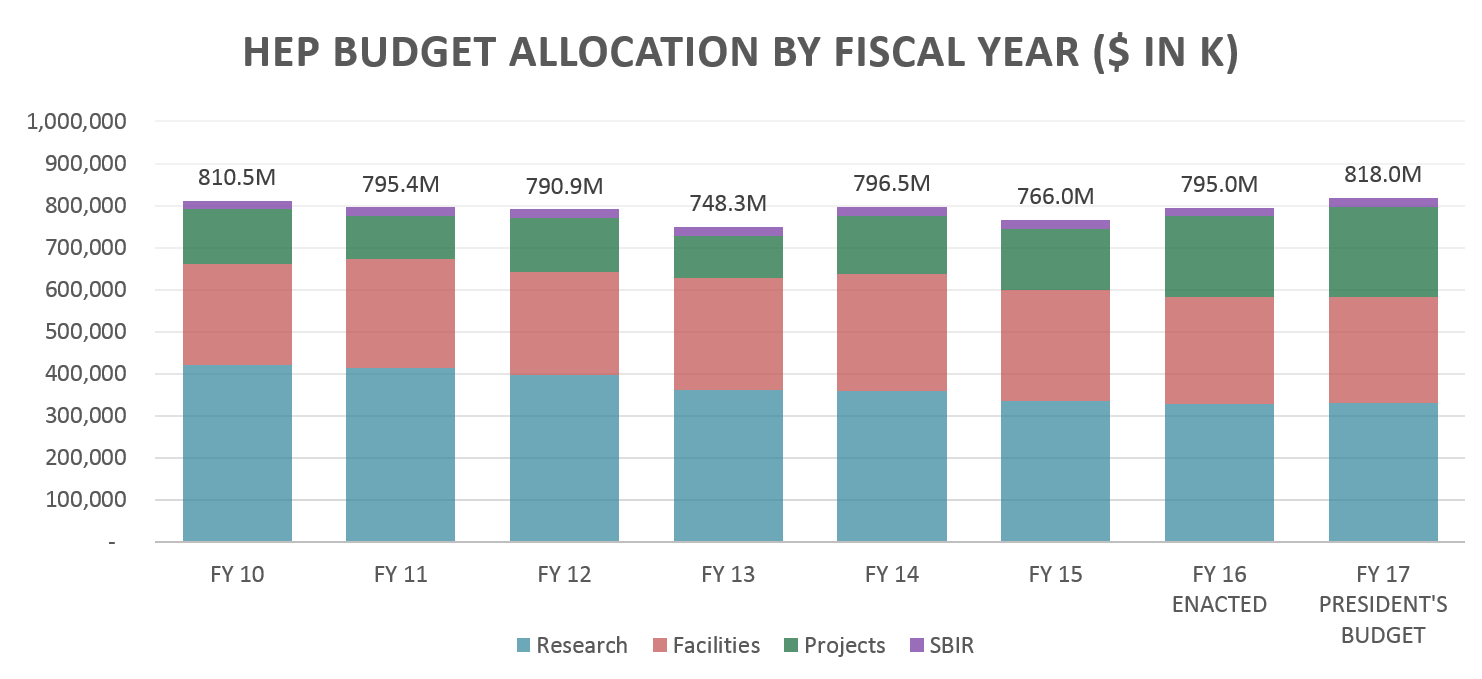 All funding shown in “then-year” U.S. dollars
HEP and the Federal Budget Process - June 2017
39
DOE Project Management
Construction projects and fabrication of large pieces of experimental equipment costing over $10M are managed through a series of “Critical Decision” milestones
The CD process ensures successful project execution and scientific return on agency investments, but funding must still be appropriated
Linked to – but independent of – the budget process!
Operating 
Funds
Operating 
Funds
Total Project Cost (TPC)
Initiation
(pre-project R&D)
(R&D continues…)
CD-0
Approve 
Mission 
Need
CD-1
Approve 
Alternative
Selection 
and Cost Range
CD-2
Approve 
Performance
Baseline
CD-3
Approve 
Start of
Construction
CD-4
Approve 
Start of
Operations
(or Project Completion)
DOE 413.3B:
Critical
Decisions
Definitive 
cost, scope, and 
schedule 
baselines have 
been developed
Project has
demonstrated 
technical
readiness for
implementation
Project is completed
and ready for 
turnover to 
program operations
Identifies there
is a need that can 
only be met thru 
material needs
Ensures the 
selected alternative 
and approach is the 
optimum solution
HEP and the Federal Budget Process - June 2017
40
Stewardship of DOE National Laboratories
Together, the 17 DOE laboratories comprise a preeminent federal research system, providing the Nation with strategic scientific and technological capabilities. The laboratories:
Execute long-term government scientific and technological missions, often with complex security, safety, project management, or other operational challenges;
Develop unique, often multidisciplinary, scientific capabilities beyond the scope of academic and industrial institutions, to benefit the Nation’s researchers and national strategic priorities; and
Develop and sustain critical scientific and technical capabilities to which the government requires assured access.

Stewardship of Fermilab is an important part of the HEP mission
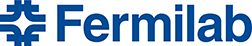 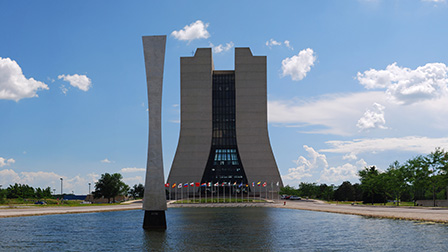 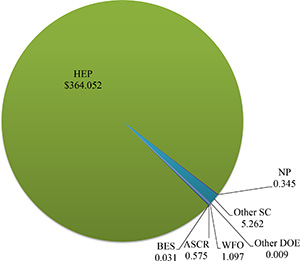 Fermilab Annual Fundingby Source
HEP and the Federal Budget Process - June 2017
41
Project Support
Successful delivery of construction projects and facilities for science is a central part of the DOE science mission
In particular, Office of Science practice (critical decision [CD] process and Lehman reviews) considered gold-standard in DOE
“Failure is not an option”
SC has earned the authority to manage projects flexibly
This authority is only protected by unblemished project execution and is recognized as essential to SC success
DOE is committed to the successful execution of projects that have reached CD-2 and aims to provide the baseline funding profile
Approval of CD-2 establishes the Performance Baseline against which the project success or failure will be measured
CD-2 also allows project to request construction/fabrication funds
In a difficult budget situation, projects that have not yet reached CD-2 are much more likely to have their profiles adjusted
HEP and the Federal Budget Process - June 2017
42
Laboratory Support
Laboratory research is mission driven and funded through Field Work Proposals
Program guidance to the Laboratories is provided by HEP with input from a variety of sources, including:
The Laboratories themselves
Local strengths and resources
Advisory committees
Institutional reviews
HEP holds comparative reviews of the Research programs of the labs every 3 years.
Research job classifications at Laboratories are similar to those at Universities
Major exception is Senior Research Scientists in place of PIs
Rounding in percentages may cause total to be less than 100%
HEP and the Federal Budget Process - June 2017
43
University Support
University research is supported by a competitive, proposal-driven process
Grants issued after comparative review of proposals submitted to Funding Opportunity Announcements
Research job classifications at universities, supported by HEP funding, include the following positions:
Principle Investigator (PI)
Tenured or tenure-track permanent Ph.D. staff
Research scientist
Permanent, non-tenured staff 
Postdoctoral fellow
Term employees with Ph.D.
Graduate students
Administrative staff
Engineers
Computer professionals
Rounding in percentages may cause total to be less than 100%
HEP and the Federal Budget Process - June 2017
44
Laboratory International Agreements
In 2012, under Secretary Chu, major changes were made in how DOE operates with respect to international Lab-to-Lab interactions, including:
Memoranda Of Understanding (MOU)
International Cooperative Research and Development Agreements (i-CRADA)
Strategic Partnership Projects (SPP)
A November 17, 2014, delegation order by Secretary Moniz provides further guidance:
Previously, the labs negotiated MOUs with foreign labs in an independent manner, with limited coordination and no HQ clearances required
Now, lab-to-lab MOUs cannot be used for R&D collaborations and scientific exchanges, and such activities need to be cleared through the DOE Site Office and DOE HQ before being signed
Implications for HEP:
Any R&D collaboration involving DOE laboratories (outside info sharing and workshops) need legally binding agency-to-agency agreements negotiated at the DOE level
Better coordination between the labs, DOE, and State Department and greater U.S. Government visibility for HEP international activities
HEP and the Federal Budget Process - June 2017
45